What FAIR means to a Biobanker  Panel Discussion
Marianne K Henderson, MS CPC PMP
Biological Resources team, Office of the Director
Division of Cancer Epidemiology and Genetics, NCI, NIH
September 20, 2023
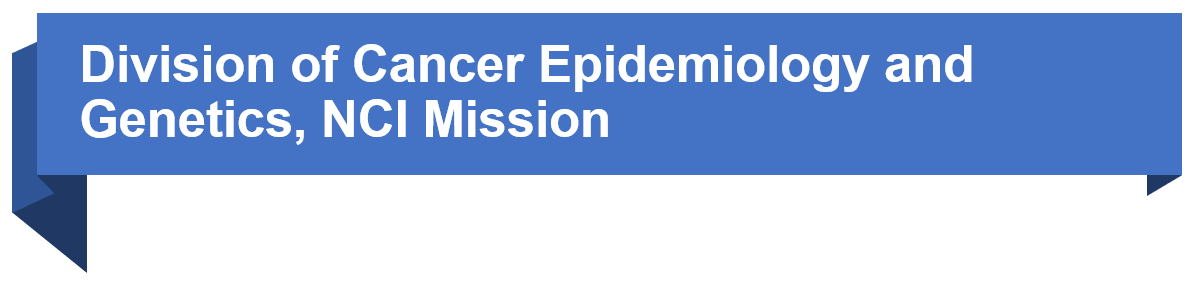 To discover the causes of cancer and inform the means of prevention by conducting transdisciplinary epidemiological and genetics research
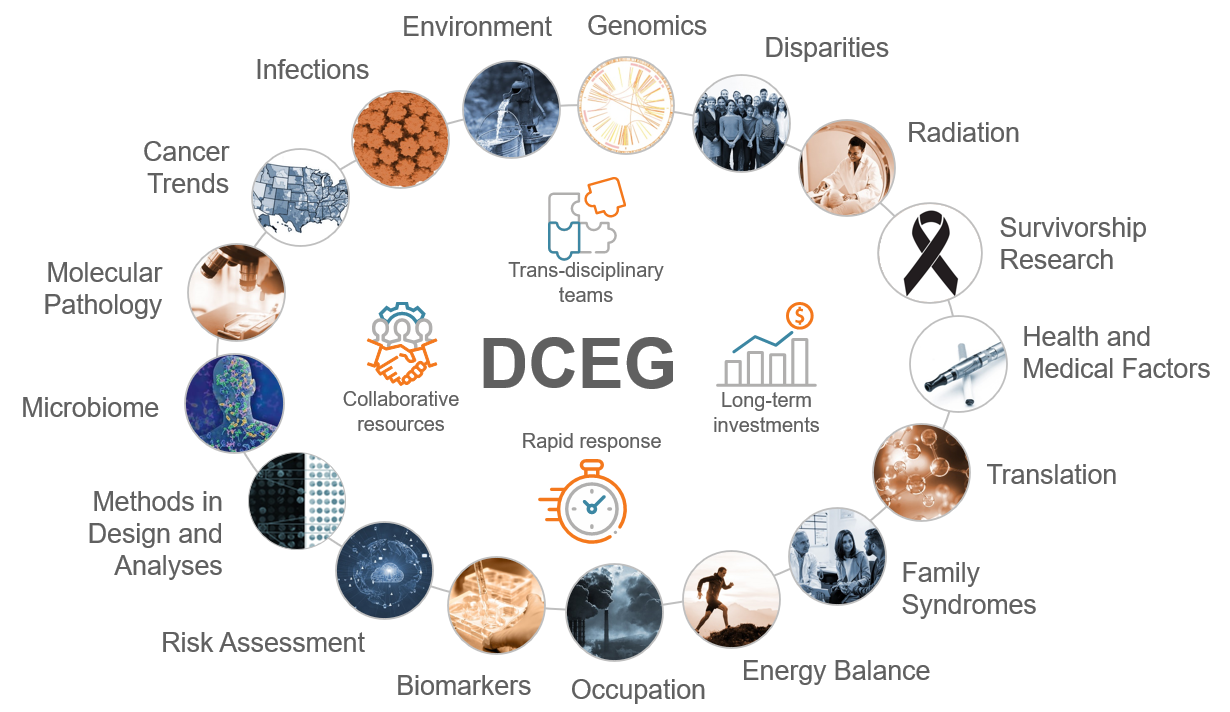 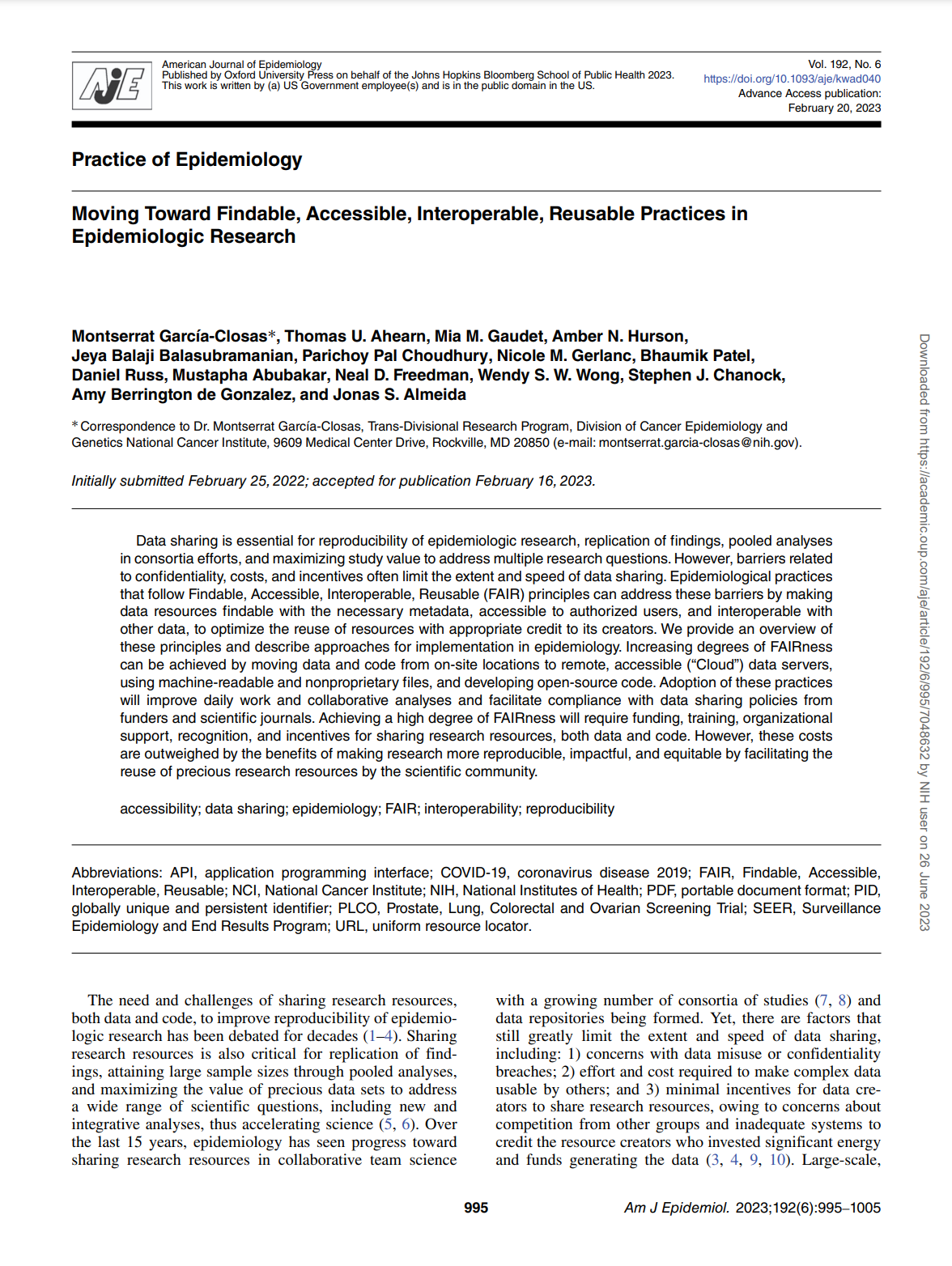 Guiding Principles in DCEGFAIR Practices in Epidemiology
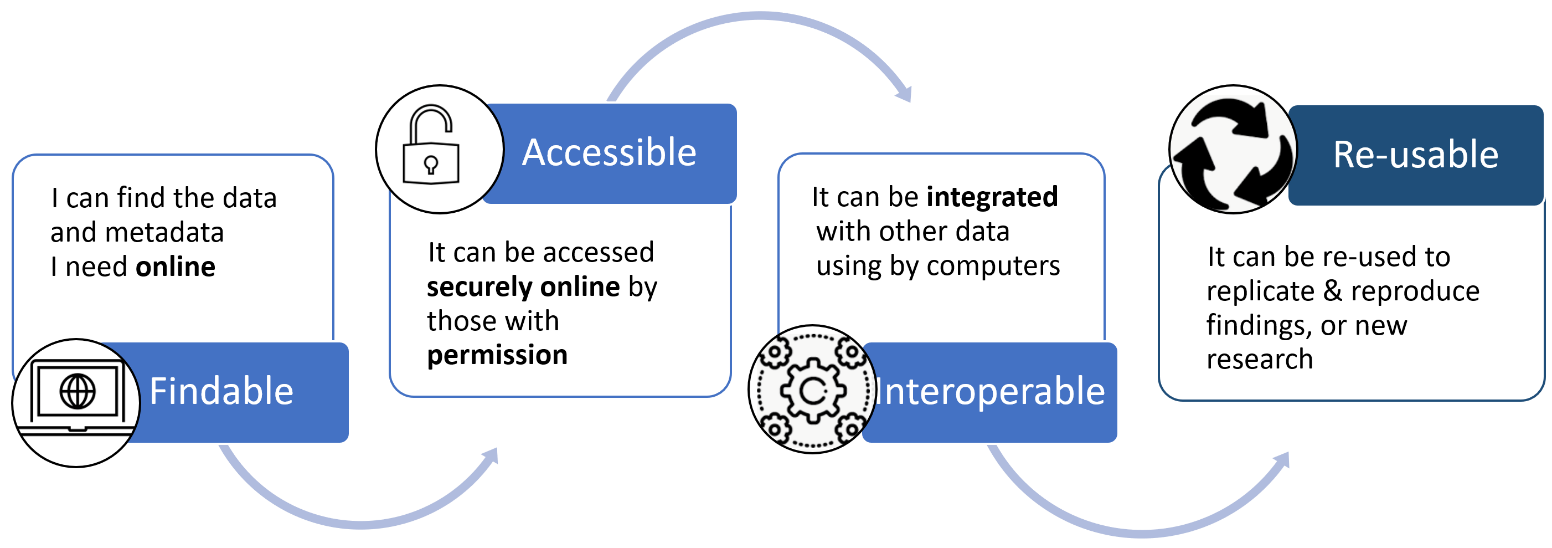 Published in Am J Epidemiol, June 2023
https://pubmed.ncbi.nlm.nih.gov/36804665/
Requirements for Biobanking in support of DCEG Research
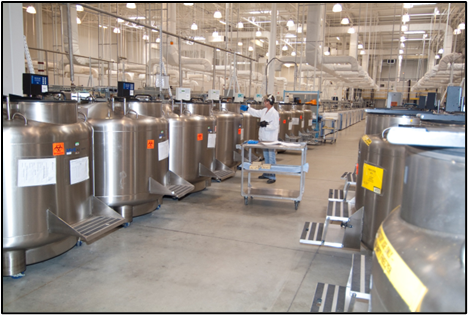 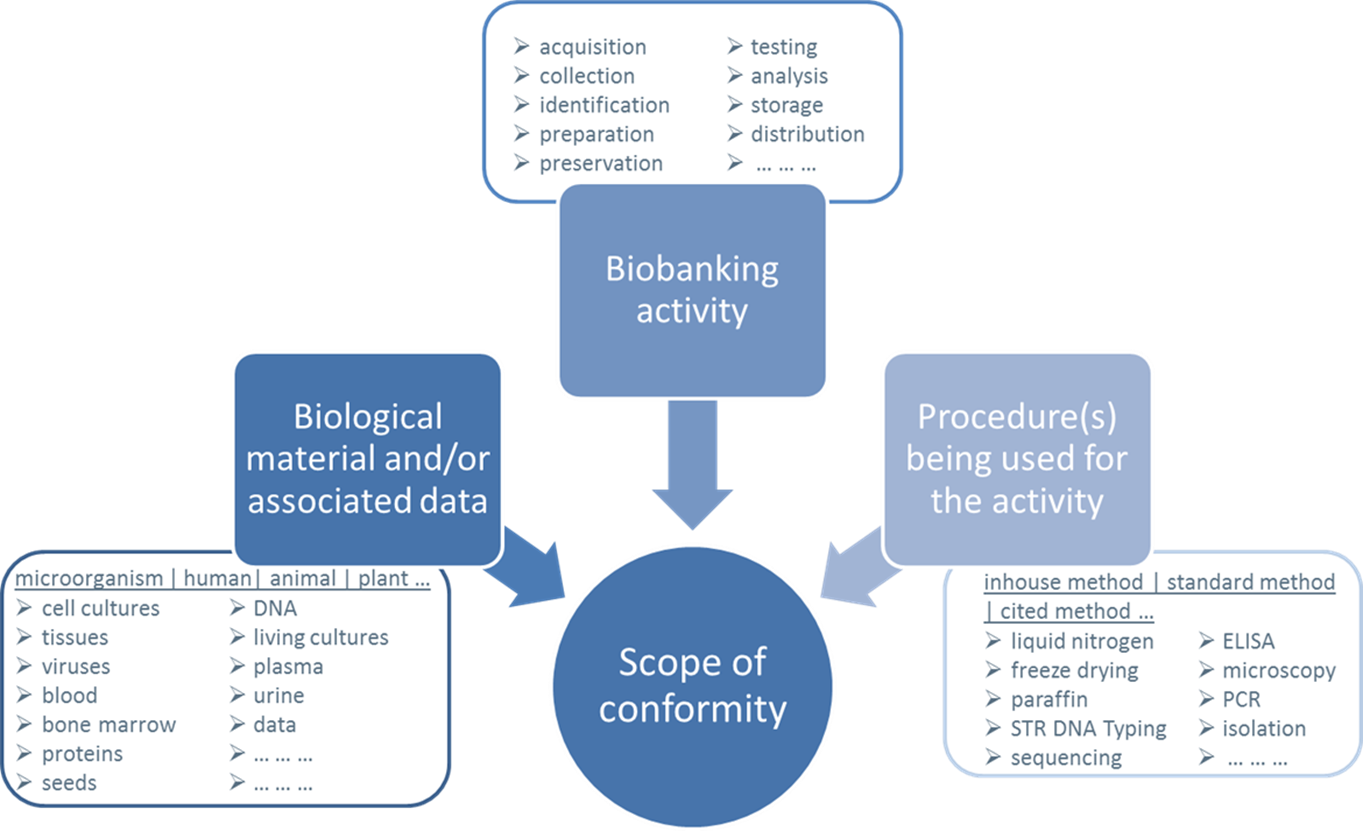 QUALITY
CONFORMITY
REPRODUCIBILITY 
COMPARABILITY
>15M specimens
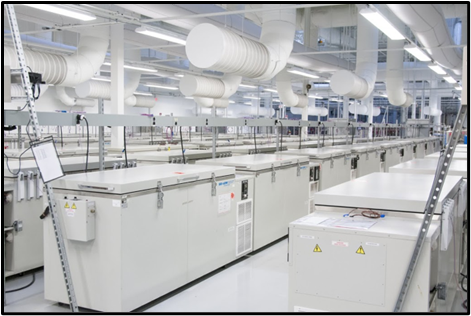 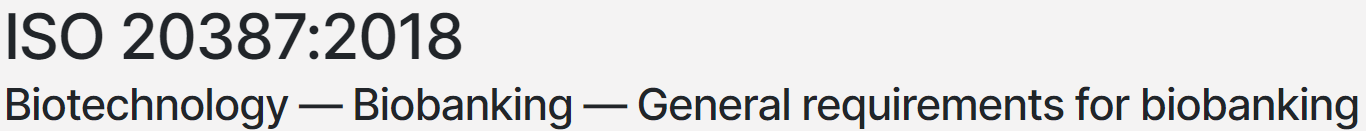 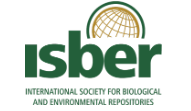 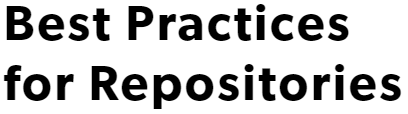 [Speaker Notes: Lack of standardization brings Inherent risks to precision medicine. Because 
	spurious analytical results can lead to artifacts being interpreted as valid findings


Thorough use of quality management processes, standards and best practices throughout the biospecimen continuum will bring quality, reproducibility, comparability and conformity to your biobank.  Through these efforts, biobanks become the necessary TOOL for precision medicine.]